The Professional Place of Teacher Educators
Professor Linda Clarke
TEAN Annual Conference
[Speaker Notes: Thank you …it is a delight to be here….Let me begin with two questions 

1. please raise your hand if you would describe yourself as ….. as being a professional?

2. Raise your hand if you  educate professionals?…ok so I am in the right place

 ….but …let me also begin with a caveat… this is a critical appraisal of the professional place of teacher educators so you might not like all that you hear…in fact I sometimes describe this analysis as five dystopias and one ideal….and even  that ideal might turn out to be an oxymoron….so if you are squeamish…maybe better that you leave now. 

Thanks for staying…

However, when I explain my motivation, (which I will do in a minute) hopefully you will see that I come from a a place where I see teacher educators’  professionalism as very important … crucial to our humanity…. but also as endangered …an endangered species….in the absence of David Attenborough…I’ll briefly say that 

We are I think predominantly endangered by what the American sociologist, (who worked in Medical education) Eliot Friedson, described as the other two logics….so he saw professionalism as one logic and the other two as bureaucracy or managerialism and also the markets/capitalism.  …but its not all bad news…I promise!]
Rationale
2 lenses….

Freidison’s (2001) 3 Logics
Professionalism
Markets
Bureaucracy
(Artificial Intelligence)

The Place Model

3. How you might use this
Today
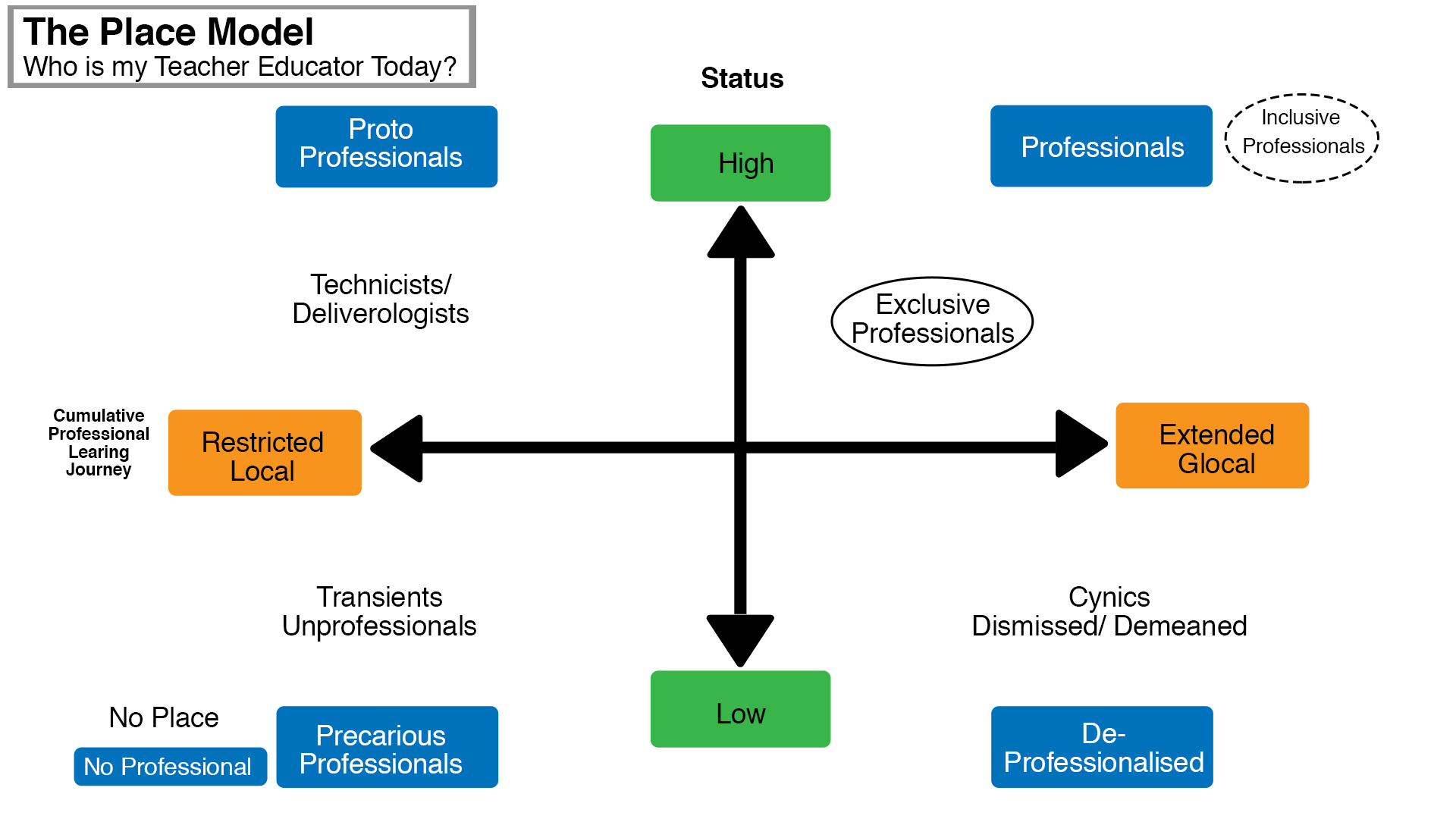 [Speaker Notes: So this is my plan

I am going to begin by explain my rationale 

Then I am going to use two lenses to examine the professional place of teacher educators….we’re going bifocal…

Firstly,  Friedson’s 3 logics as one lens - (you’ll notice I have added 4 logic – artificial intelligence…as I’ll explain) 

Secondly - but also my Model – the Place Model as a second lens… to map the professional  place of teacher educators…

I also want to note at his stage that the professional place of teacher educators is inextricably linked linked that of teachers ..and student teachers, in particular, so there are some overlaps…and indeed the Place model can be used with your student teachers (as a teaching tool) which I will explain at the end ..so you have a takeaway classroom tool tool…


but first  my motivation for my interest….my rationale…why I care about this and maybe why you should care….]
Why?
1. Because teacher educators have a unique and undervalued role
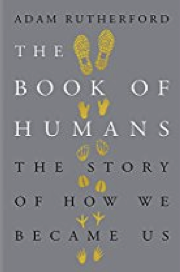 Where we stand apart most significantly is in cultural accumulation and transmission. 
Many animals learn. 
Only humans teach.
Adam Rutherford The Book of Humans: The Story of How We Became Us, (2018)  Weidenfeld & Nicolson 

Only teacher educators teach teachers to teach…
[Speaker Notes: This is where I stand on teacher education…my biases….my motivations

My key motivation is that I consider that both teachers and particularly teacher educators are undervalued  … there may be something in Pam Grossman of Stanford’s assertion that teachers are undervalued as professionals  because  teaching is complex work which looks relatively simple

But reading the Book of Humans (Adam Rutherford’ science broadcaster…potentially the next David Attenborough) gave me a striking insight into our unique value (maybe this idea has come to you before…but I had not though of it and now it has become an idea worm (a bit like an earworm) ….the book seeks to identify similarities between humans and animals….concludes that whilst all animals learn …only humans teach …

and, maybe, we can take that further…and say that only teacher educators teach teachers…and this is my working definition of teacher educator … one who formally teaches teachers…  Neither the knowledge base or the status of teacher educators are well established – Kay Livingston (2014) sees them as hidden or unrecognised …whose work is important and complex  (taking into account policy, practice and research) but I, as Flores (2016) points out often invisible. ….so I am seeking to make the invisible visible….

But when we are visible…..when we have been in recent years it is too often in a negative context…]
Why?
2. Being called an enemy of promise…a member of the blob (Gove, 2013)
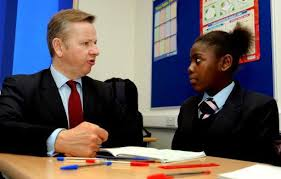 [Speaker Notes: A Minister of State…poss future prime minister   … described me as and enemy of promise…a member of the blob…Ok …not me personally…all teacher educators in Universities

Michal Gove was joining a chorus 

Cochrane Smith in USA…reports teacher education as subject to sticks and stones and ideology 

Louden in Australia …..the 101 damnations of teacher education

Stephen Ball bring some perspective to these insults ….used by politicians to create rhetorical spaces within which to articulate reform …..to bring about disruption of business as usual ….to permit the insertion of a  neoliberal agenda …


This presentation is part of my response….clearly those throwing around  the  insults believe that they are right….but  is neoliberalism incompatible with teacher education?  Does it cause damage…..to supply …to public perceptions of teaching…..certainly seems have done in the USA where I came across this advert….]
Why?
3. Because I saw this sign on a highway just outside Houston Texas …..
[Speaker Notes: Outside Huston Texas…the fourth largest city in the US…. I saw the sign on the left …and my husband who knows my views on these matters said…yes , I told you, anyone can become a teacher…

which prompted me to create of the sign on the right…exaggeration for a purpose. I am not making a comparison between knowledge basis of the two professions …

but both have huge  impacts on children’s brains  …arguably teachers on a much larger scale …which begs the question why wouldn't we want the very most knowledgeable people taught to teach our children (and not just whoever applies …..popped into in a classroom in the nearest state school)?  

As we’ll see, a more recent development is that  AI (Artificial Intelligence) is moving in to replace teachers (or at least downgrade them to trained mentors/facilitations)….
And my final reason…. Takes us from the ridiculous to the sublime…one of my heroes…]
Why …finally?
4. Because I (might) agree with Bourdieu…..
We should not even use the term ‘professional’:
 professional is a folk concept which has been smuggled into scientific language 
 (Bourdieu and Wacquant,1992, p.342)
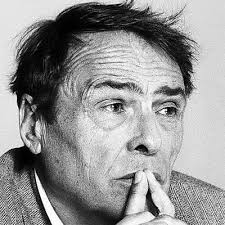 [Speaker Notes: And the final part of my rationale ….because I might agree with Bourdieu….who argued that 

We should not even use the term ‘professional’:
 professional is a folk concept which has been smuggled into scientific language 

But, of course,  the use of the term professional has persisted and multiplied in mostly ingenuous defiance of one of the most eminent French intellectuals of the age ….

Bourdieu was right … professional is a fabulously  slippery term…. a chameleon term …. ..you might even imagine someone tweeting that he is BIGLY PROFESSIONAL…
And ….I think that the the  increase in populism…is one key reason why we need to to  de-simplify, to complicate….the term professional…and I make no apology for that  because, as academics, we must insist that there are few, very few things that can be simply defined…very few questions that have yes or no answers (who would think of asking the public such a question?!  As Beista et al( 2019) declare in their recent article in BERJ…. all education research should not just solve problems but should cause them as well …..so I am here to cause trouble to professional …and also to provide you with a  a ready reckoner, a filter to use every time you hear the word used.

As professionals we must critique that most  slippery of terms …and help our student teachers to do so too….

Of course Bourdieu (and his many proteges)  did use his extraordinarily beautiful l range of conceptualisations to look at professional…and how they struggle expend their capital in their fields etc…..all of that is so much better that my ideas but these words have entered the lexicon and are used quite glibly too…perhaps we need a new model….a new lens

I am using two alternative lenses…the second (my Place Model) building on the first…

So, let’s look at professional with our first theoretical lens….Eliot Friedson’s three logics…]
Professions under attack from the other two ‘Logics’ (Eliot Friedson)
And a 4th logic too
Professionalism

Worst: 
Elitist
Theoretical 
Credentialism,
Self serving 
Conspiracy against the laity (Shaw, 1906)

Best: the necessary bastions of 
Trustworthiness
Expertise
Bureaucracy/Managerialism

Accountability:
Monitoring
Metrics
Training
Inspection
Fabrication
Performance

Ensures high standards across the system

How do we prepare teachers for a marketized system?
A 4th Logic
Artificial Intelligence

Distinct logic because ‘black box’ and potential scale of impact.

Only humans teach?
Markets/Capitalism

Move from:
Expensive, credentialist, elite, research, theory based ITE in unis

To: entrepreneurial competitive ITT 
e.g. USA: nGSEs, (new Graduate Schools of Education) –more affordable, speedy, more practical, less research and theory, urban schools. (Cochran-Smith, Keefe & Carney, 2018) 

Philanthropists – beneficial or  Winners Take All?
Giridharadas
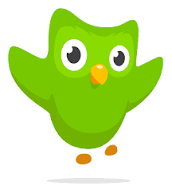 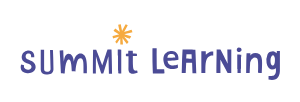 [Speaker Notes: There will be a lot on this slide…it sums up just some of the intersections between each of Friedson’s Logics and teacher educators as professionals… .

Very briefly about professionalism….as the rest of the presentation is about this.  As is said..professional is a poorly defined, slippery, elastic, chameleon term which is seen to be at its worst when it is elitist…too theoretical….. (read list) and at is best many things too….many of which are just superficial and increasingly shiny veneers…. 
but most essential elements in the literature are trustworthiness  (Honora O’Neill in her Reith Lecture on Trust is very good on this) and expertise  ….could spend the rest of the talk talk defining these …but professions  do need both ….if you think about it one without the other is not sufficient. We will come back to  teacher educators as professionals this in the rest of the talk. Now we’ll move on to other logics….

Markets –  capitalism - deregulation, competition, privatization, choice, advertising… applying this logic says that in order to improve teacher quality we need to  increase competitiveness in a market for teacher education….this has been  done in recent years in some countries kicked off using  the rhetoric against university teacher educators(from Gove et al. earlier)  mentioned earlier and  deregulation….

Impacts…very strongly felt the US, in England and an parts of Australia… 
in the US for example we have included the introduction of a range of non university actors…..e.g. Marilyn Cochrane Smith and colleagues have written about  nGSEs  (New Graduate Schools of Education) predominately in large cities  where university parlance is used (including deans and provosts, faculties) but there is more emphasis on practical teaching than theory  and QTS can be obtained relatively quickly. 

Then there are the School based teacher education  such as Teach for America (TFA). TFA corps members initially receive only five weeks of formal preparation before entering a 2-year commitment in some of the nation’s highest poverty schools in urban and rural communities There is less time to study subject that is being taught and its pedagogy, less time to study the reasons for the inequity which means that these teachers are more likely to teach poorer children - but they wont be there for long – turnover 56% after one Year evidenced in a largescale TFA study by Donaldson and Johnson, 2011. 

Several such initiatives have their origins in philanthropy – which can bring more funding but can also lead to unquestioning response – As Anand Giridharadas points out - if your teacher education or research project  is being funded by philanthropists (who may know nothing about teacher education) then it is less likely  that you will question or demand wider societal changes to inequality, for example – like paying more taxes. Unquestionably, philanthropist have brought advantageous changes …the first sign language was invented by a French philanthropist …a priest who wanted to save the souls of deaf children who were denied the sacrament and would go to hell unless they could communicate their beliefs. Today a philanthropist businesswoman …MRS Chan-Zuckerberg is becoming involved in introducing AI to education…which I will discuss in a minute

The second logic is Bureaucracy  -it is argued that  order to monitor both the professionals and the market (the latter is arguably much less regulated, of course)  we need more of the next logic, bureaucracy …which take various forms READ LIST….we might highlight the culture of performativity….which has become so prevalent in universities…and has distorting effects on staff  - Stephen Ball writes about academics spending much of their efforts on fabrication…. as Sugru and Mertkan  point out - at an individual level, performativity and conformity are more likely than dissent while enhancement of a sense of professional responsibility  is rendered more difficult, marginalised if not entirely silenced.  Honora ONeill in her 2002 Reith lecture which focused on trust, called for intelligent accountability, underpinned by trust that those doing the job know what they are doing…we are a long way from that..and of course we need to prepare our students to deal with what Ball calls the terrors of performativity….in schools.  Craig Skerrit off DCU present  at the recent ESAI conference about a piece of work on the tensions between more traditional value base of Irish teacher and the Academy schools in which many of them teach in England… asking the question how do we prepare teachers for for marketized and bureaucratized systems …in ways that are critical but also recognize the argument  that

….these processes  improve  fairness and ensure high standards and they are often supported by professional bodies. …although teacher educator  academics don’t have one of these….


The  fourth of the three logics…. I have had the temerity to add a fourth …I have added AI (machines which can learn)  as a separate logic chiefly for two reasons
the concerns being raised about the blackbox effect – as AI improves it is increasingly difficult to find out how, on what basis, robots have made decisions….
That AI already looks set to have a huge impact on teacher education, chiefly though its impact on teachers. The seminal Oxford Martin Business school study in 2014 which suggested that 47 percent of all US jobs were at risk of  being replaced by robots ….teachers and academics were less likely …and the recent national statistics office figures seem to support this BUT (can I also say that I am a fan of technology) BUT….. 

 While the notion of reaching the singularity (where AI knows more than we do) may seem far fetched as may the notion that robots will attain consciousness… However, I think that as teacher educators we need to be concerned …that artificial intelligence is about robots learning …in our case, learning  to teach 

So what are the signs that this is emerging?

Fully online programmes ….many, many apps like DuoLingo  - the Owl is called Duo and it  is learning from its  300 million learners globally about how we learn languages. Some schools do use this but only as a supplement and there is evidence that as it stands the programme cannot get speakers to the highest levels of fluency.  

Then there is Summit Learning (anyone heard of this?)  which is a learning platform……which is operating in 380 charter schools in the US ….funded, amongst others, by Mark Zuckerburg. At ists core….each pupil uses a Chromebook to access and complete a personalized sequence  of online tasks and assessments.   

There does seem to have been a pushback from parents concerned about pupils spending their days in front  of screens and a student walkout in Brooklyn, New York (one thing they were complaining about was that the teachers had not been trained about the system).  Summit Learning  claims to have collaborated with education researchers at Harvard to design an evaluation tool …which they did not mentioning that they then  declined to use it…but they still cite their collaboration with Harvard. My main concerns are the diminished role of teachers…as facilitators …and the black box element.  Summit claim that they will not sell data that is collected…I notice they don’t say that they wont give it away…. 

Lets imagine…..and I don’t know it this is happening anywhere yet….What if…we combine an AI driven personalized learning platform  with face recognition software …..so with cameras throughout the school> Of course, pupil monitoring might improve and  behind every pupils’ face will sit vast amounts of data gathered though AI …perhaps both inside and outside of school …. We might ask …Is there potential for what (Shoshana Zuboff describes as Surveillance Capitalism? which seems to me to be a combination of Marketing/Bureaucracy and AI...
Almost certainly these things change teaching completely and so teacher education….but that is OK ….Summit Learning also do teacher training!]
The Place Model….I do admire Bourdieu…. but  prefer Geographical Imagination
Everyone has a Geographical Imagination; a sense of their place, based on location and on status (Massey, 2000)

Embodiment of place by Seamus Heaney 
I had my existence. I was there. 
Me in place and the place in me 
(A Herbal, Human Chain, 2010)
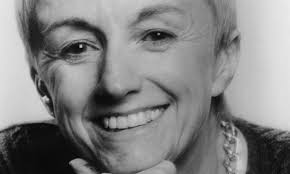 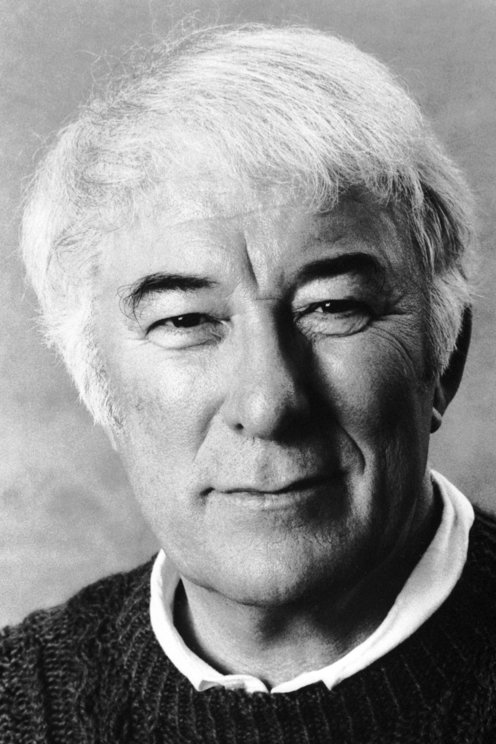 [Speaker Notes: Having used and extended  Friedson’s logics to set the scene lets use   the second theoretical lens the other part of the bifocals …my Place Model….

I don’t have time here to fully explain is origins but these are two of the key sources…. combining Geography and Sociology ….with a little Imagination and Poetry



Firstly….The Geographer Doreen Massey’s  concept of Geographical imagination….how we, all of us, in our minds, locate ourselves in respect of Geographical location and Sociological status…., our place at the banquet table, the board table…is a reflection of geographical location and status…


Secondly ….we are the embodiment of place …as Seamus Heaney put it….Quote..

So in the place moodel]
The Place Model
is a Geographical Imagination….applied to teacher educators
The model juxtaposes two senses of place
place in the humanistic geography tradition as a process of learning - location in relation to the expanding horizon of a cumulative, career-long learning journey
place in the sociological sense of esteem

For you….
1. Consider where you might fit…perhaps several places in any one year/term/day…
                          2. Spot the animals….
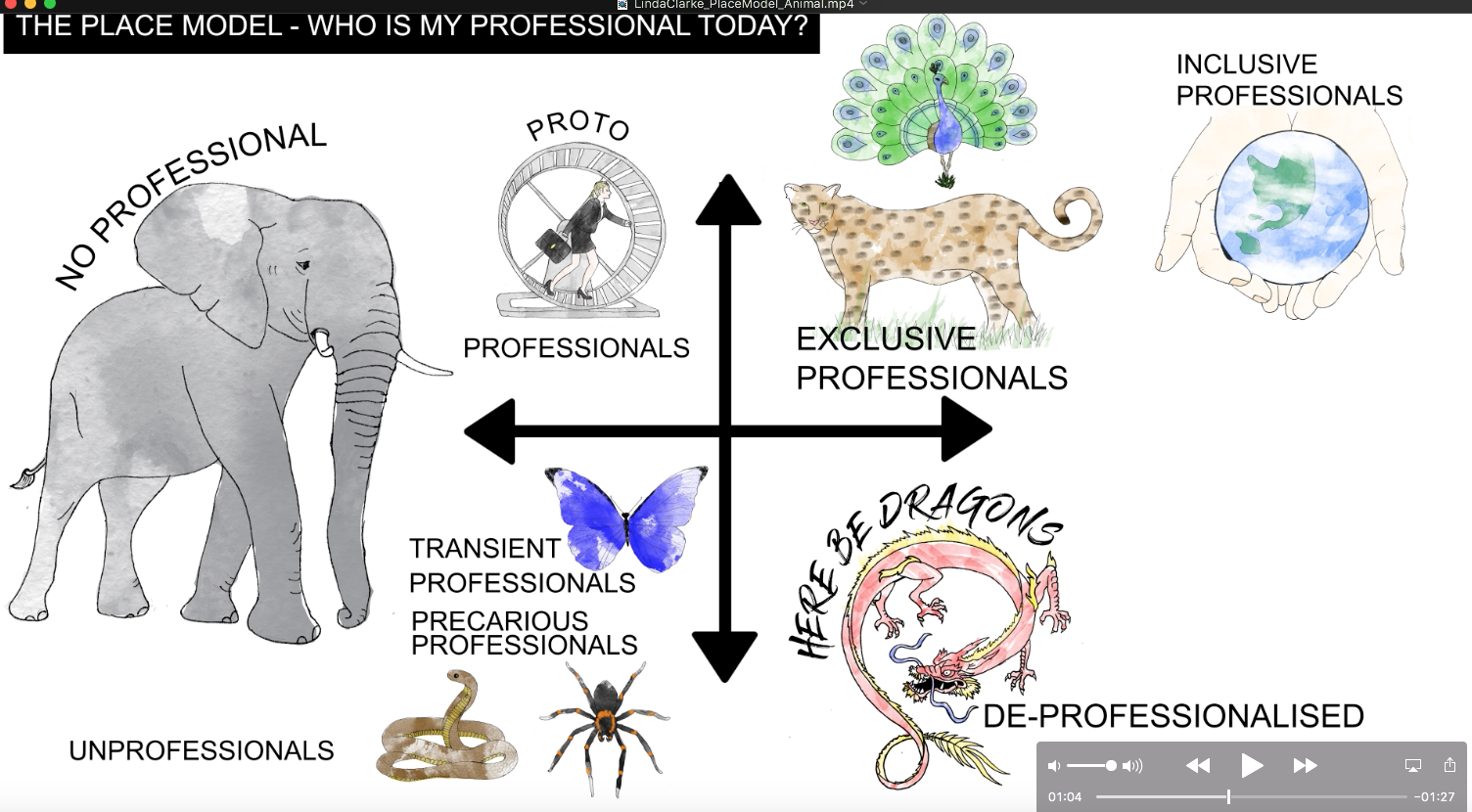 [Speaker Notes: Read text
We  juxtapose 


For you to consider…. Move on ….]
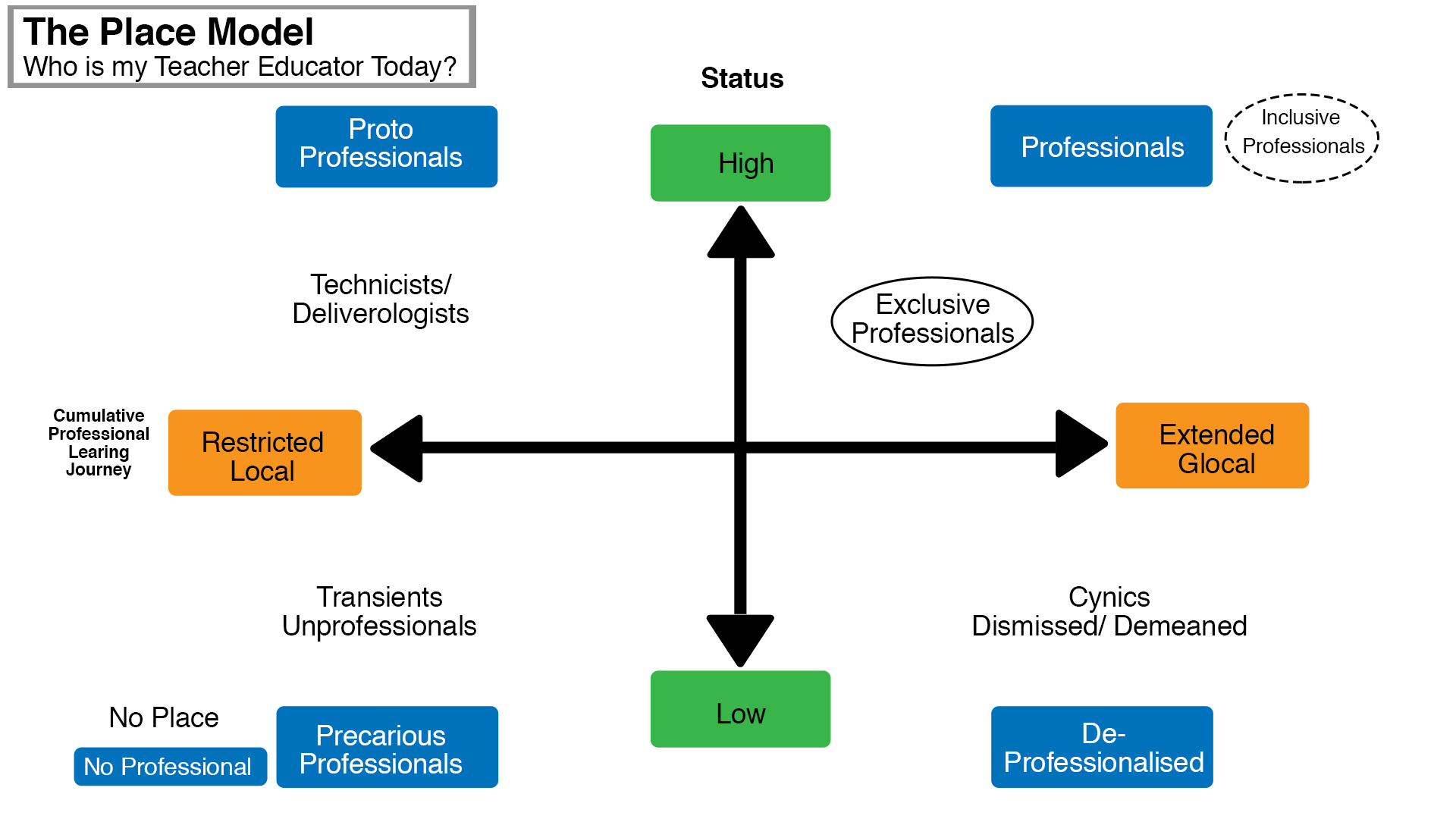 [Speaker Notes: Sub – Heading MARK DIAGRAM – Asks (on behalf of student teachers)  who is my teacher educator today?....
The Place Model provides a range of answers….of professionals embodying place 

The Place Model  is undeniably reductionist in nature (like many models), but it presents a usefully uncluttered professional landscape which is mapped in a way which is intentionally schematic or diagrammatic rather than mathematical in nature (although it does look like a graph), a heuristic rather than an positivist equation. Like all maps, it is subjective, like all models it is wrong. Nevertheless, it does provide a framework within which a range of key local and global issues  affecting teacher education may usefully be compared and contrasted. 

	The the intersection of the status and learning axes affords the creation of four quadrants which have been labelled as proto-professionals, precarious professionals, the de-professionalized and the professional.  A fifth, equally important, element lies outside the axes, where the answer to the question ‘Who is my teacher educator  me today?’ is ‘No one”. MARK DIAGRAM

Before looking at these…a word about the axes]
Components of the Place Model
The axes
The horizontal axis – Cumulative career-long professional learning journey …building expertise and trustworthiness

Hoyle’s (1983) restricted professionals and extended professionals 
Evans’ (2008) location of individual teachers on a ‘restricted-extended’ continuum (p. 30).  
content, mode and loci of the journey are a matters for debate 
not a timeline
an expanding horizon of outwardlookingness (Massey) …permits teacher educators to critically expand their students’ horizons (although practice is local)
a straight line does not convey the sinuosity, intermittence and variety of the lived learning journey
The vertical axis –  Professions are also about esteem
teacher educators have have much less agency in respect of the vertical axis
depends on the exigencies of public opinion of teacher educator status 
not about remuneration, although this is often a significant reflection of it.
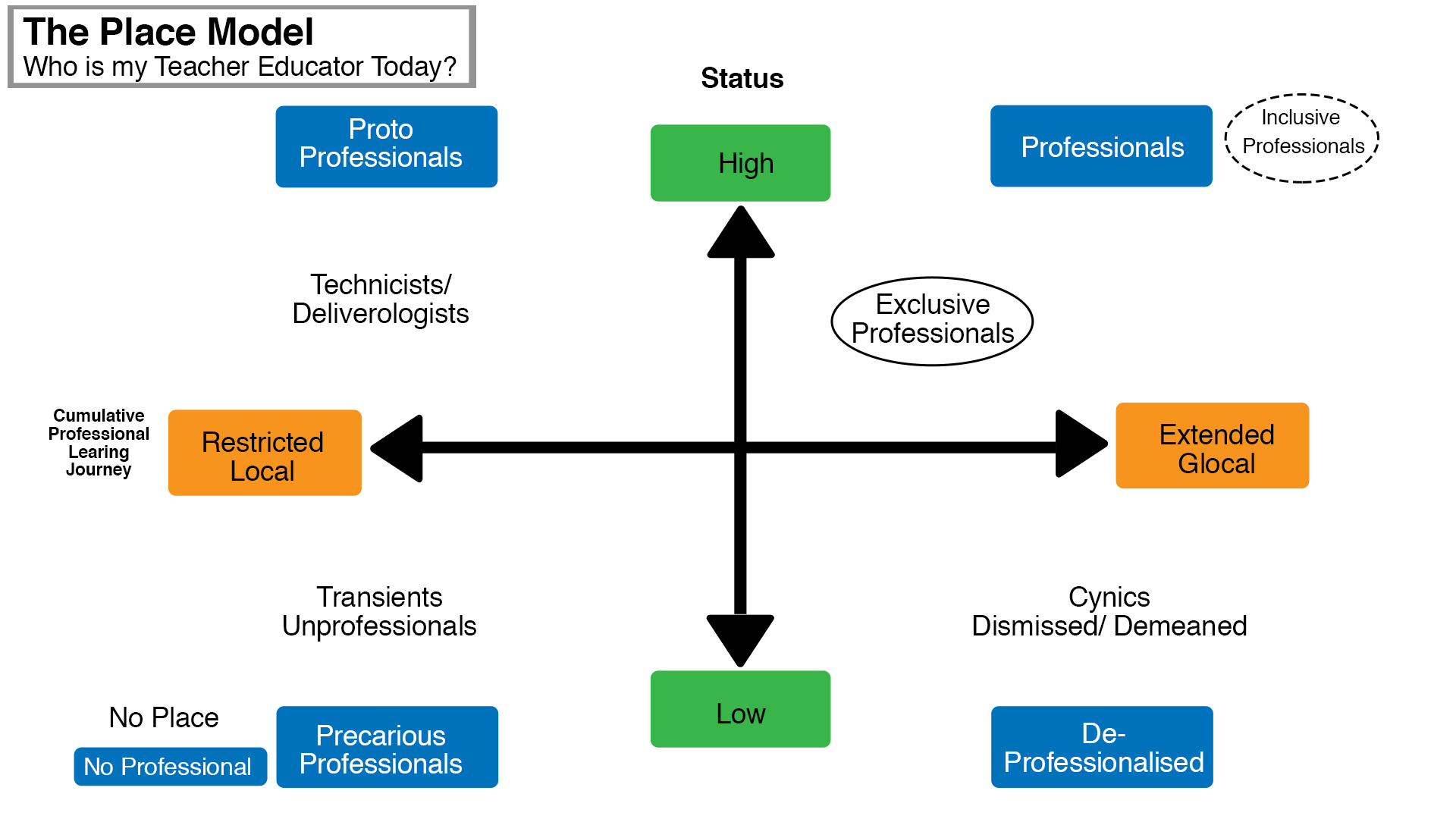 [Speaker Notes: The horizontal axis – Cumulative careerlong professional learning journey …not a straight or contiguous line
MARK MODEL
 draws on ERIC Hoyle’s heuristic comparison (1983) of restricted teachers (focused on their own classroom, practice and autonomy) and extended teachers (concerned with wider society, collegiality and learning through CPD) professionality, and Evans’ (2008) location of individual teachers on a ‘restricted-extended’ continuum (p. 30).  I suppose that the axis might notionally run off the model to the left …..back to the entirely egocentric learning horizons of the baby  in Piaget’s parlance and to the right ..maybe we wont go there.

It is important to emphasize that the axis is not a timeline, not a history, it is not a matter of passive survival for 30–40 years in the classroom, gathering up a few tips and tricks about good teaching on the way.
There is considerable debate in recent years about the nature of teacher educator knowledge…the subject specific content and the moral ethical/values dimension (which Pat Mahony writes about… (should ought be taught?) various attempts to define…not in NI …and indeed how the journey might be facilitated by ITE providers. Fred Korthagen’s vision of teacher professional development  3.0 requires that the human beings working in the context of their schools are the starting point. 

The vertical axis – esteem MARK MODEL
Teacher educators have have much less agency in respect of the vertical axis, which depends on the exigencies of public opinion of teacher status. 
The Place Model requires users to apply a subjective judgment of status based on estimations of public perceptions of the esteem in which teachers (individually or collectively) are held, from low to high. 

Combining these two senses of place provide a framework within which a range of key local and global issues may usefully be compared and contrasted.]
Proto-Professional
New to teacher education….increasingly subject to limiting and  disparaging narratives….
In universities …the choice starts with appointment - Teacher Educators  appointed for  practitioner prowess, or research prowess …ETI (OFSTED) or ….REF?  In schools…busy senior 
Too little induction of neophytes (Murray) – dealing with multiple new demands and impostor syndrome 
Clearly defined and delimited role which is open to Robotization 
PhD advertised in Ulster…teachers as  street level bureaucrats (Lipsky, 1980)…’delivering’ education in conflict affected societies.
Training in skills only – can deny students access to the theoretical knowledge they need to participate in debates and controversies in society and in their occupational field of practice. 
Stay here by choice?
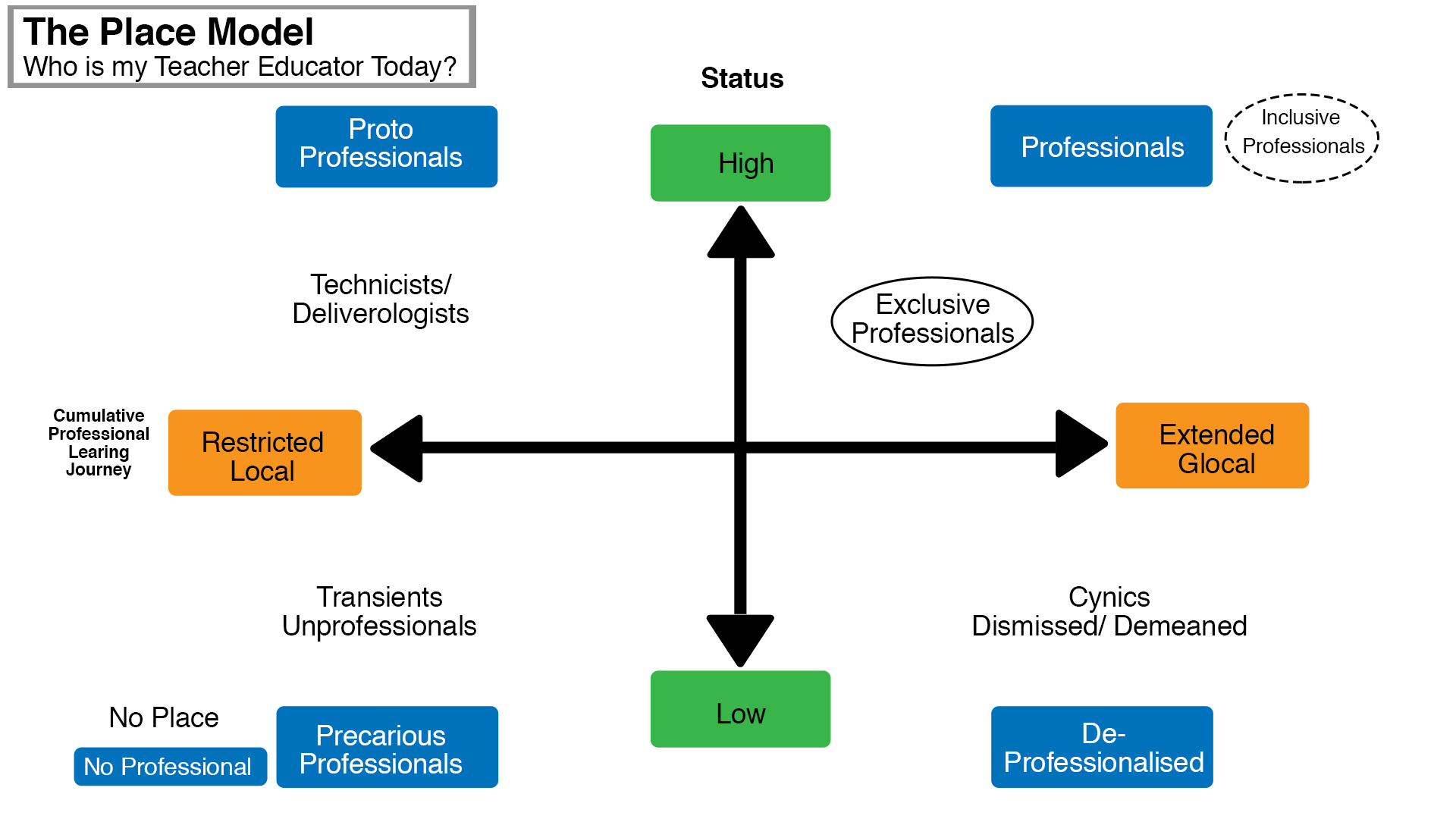 [Speaker Notes: MARK MODEL


MENTION hamsters in Wheel 

So if we start in the top left 
In universities …the choice starts with appointment - Teacher Educations  appointed for  practitioner prowess, or research prowess …ETI (OFSTED) or ….REF?  In schools…busy senior person (one voice, one school)
Too little induction of neophytes (Murray) – dealing with multiple new demands and impostor syndrome newGraduate Schools of Education (nGCSEs) (Cochrane Smith)
Clearly defined and delimited role which is open to Robotization 
Teacher as craft worker …. making something, such as a saddle, is never about simply following a recipe. It involves making judgements about the application of our general knowledge to this piece of leather, for this horse and for this person riding the horse. (Beista, in Philosophical perspectives on teacher education  edited by Ruth Heilbronn and Lorraine Foreman- Peck,  p15)
PhD advertised in Ulster…teachers as ‘street level bureaucrats’ …’delivering’ education in conflict affected societies..
Training in skills only they deny students access to the theoretical knowledge they need to participate in debates and controversies in society and in their occupational field of practice. 
Stay here by choice?]
No Professional – no teacher educators
No agreed qualification either locally or internationally
But in parts of the world teachers and teacher educators are in enormous demand
Data on teacher education at a national and international level remains strikingly scarce. Using national-level definitions, the report found that 85% of primary teachers were trained in 2017 globally, a decline of 1.5 percentage points since 2013. (UNESCO: The global state of learning in 2018: findings from the 2019 Global Education Monitoring Report)
Curriculum areas with no teacher education
Long standing gaps…e.g. Irish Sign Language…ITE from Sept 2019 at DCU
Philanthropist funded personalised online learning (PFPOL)
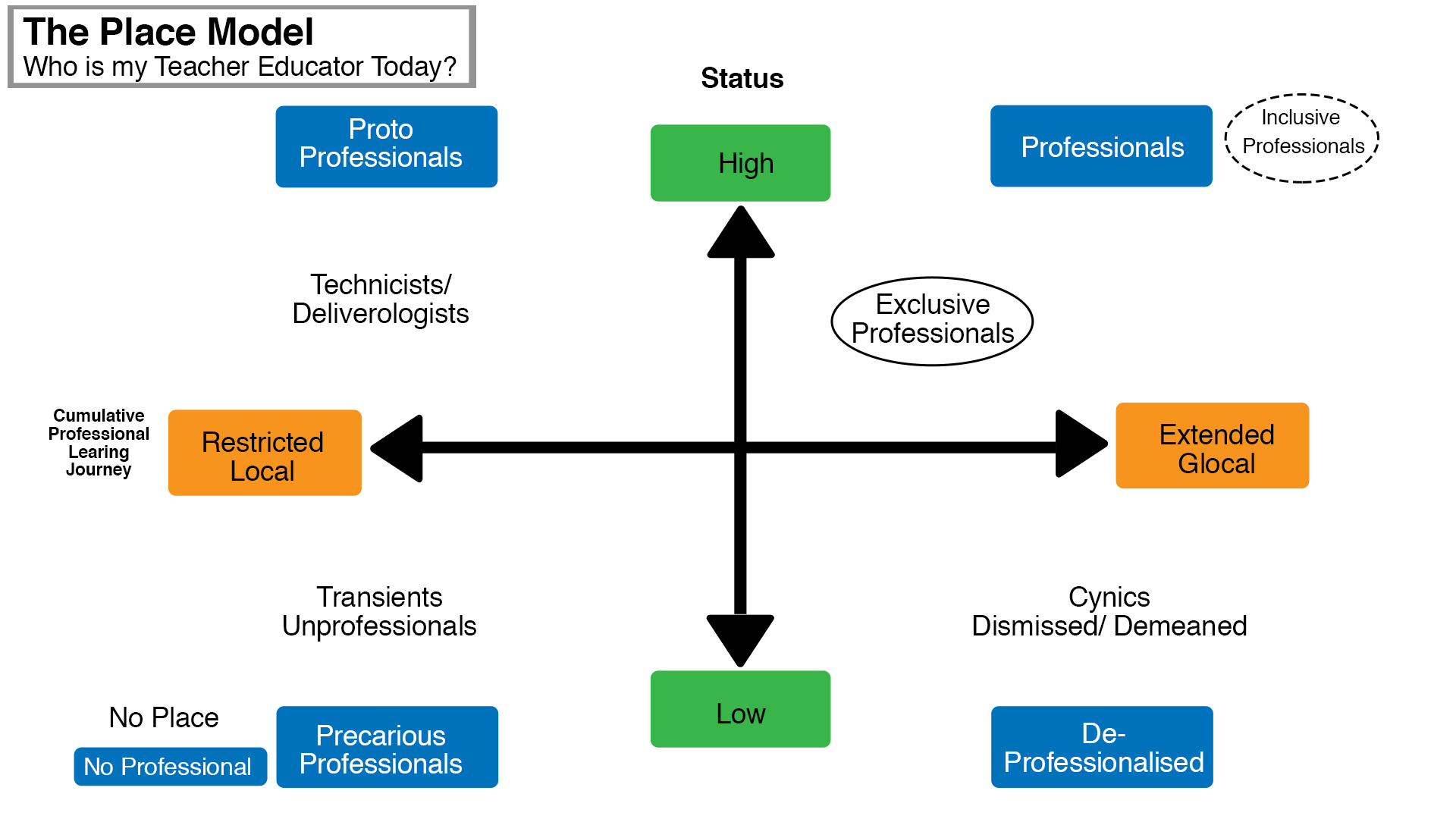 [Speaker Notes: MARK MODEL
When is a teacher not a teacher….well it is hard to know – there are no UK wide standards, no EU wide never mind global standards for teacher education and certainly none for teacher educators – so as I said,  I am defining teacher educators as those who teach teachers…so when is the answer to the question who is my teacher educator today no one?

On a global scale there is a shortage of teachers and teacher educators especially in sub Saharan Africa – where various figures get bandied about but UNESCO Global Monitoring in 2014 suggested that 57 million primary age children don’t have teachers…..the figures for post primary education are more complex and not available…

Then there are those parts of the curriculum for which there is no teacher education even in the wealthiest countries…this occurs often where the school curriculum changes and teacher education has to catch up (often without any extra resources) as in the case of citizenship education…

and also in more long-standing exceptions like Irish Sign Language – which is unique in that deliberately it had two gendered forms,  taught by the male and female schools for the deaf…the priests and the nuns respectively in order to discourage communication and procreation.  There is evidence in adulthood that adults sought to discard the difference although they persist amongst older people…and in Sept 2019 the first teacher ed course for ISL will begin in DCU.

Finally I want to leave this section with a question from  earlier – who is teaching the robots/machine to teach…?...Of course you and I are teaching driverless cars every time we complete a CATCHPA… but students in parts of the US feel like they are doing the CATCHPAS that are teaching Summit Learning…….   MENTION Perhaps this is the Elephant in Model]
Precarious Professionals
Transient Teacher Educators
Casualization of contracts - especially for supervision of teaching practice…
Unable to build a career or research profile ….to extend learning along horizontal axis




Unprofessionals
Unprofessional teachers - 1,820,000 results in Google.  Teacher Educators….?
No professional body
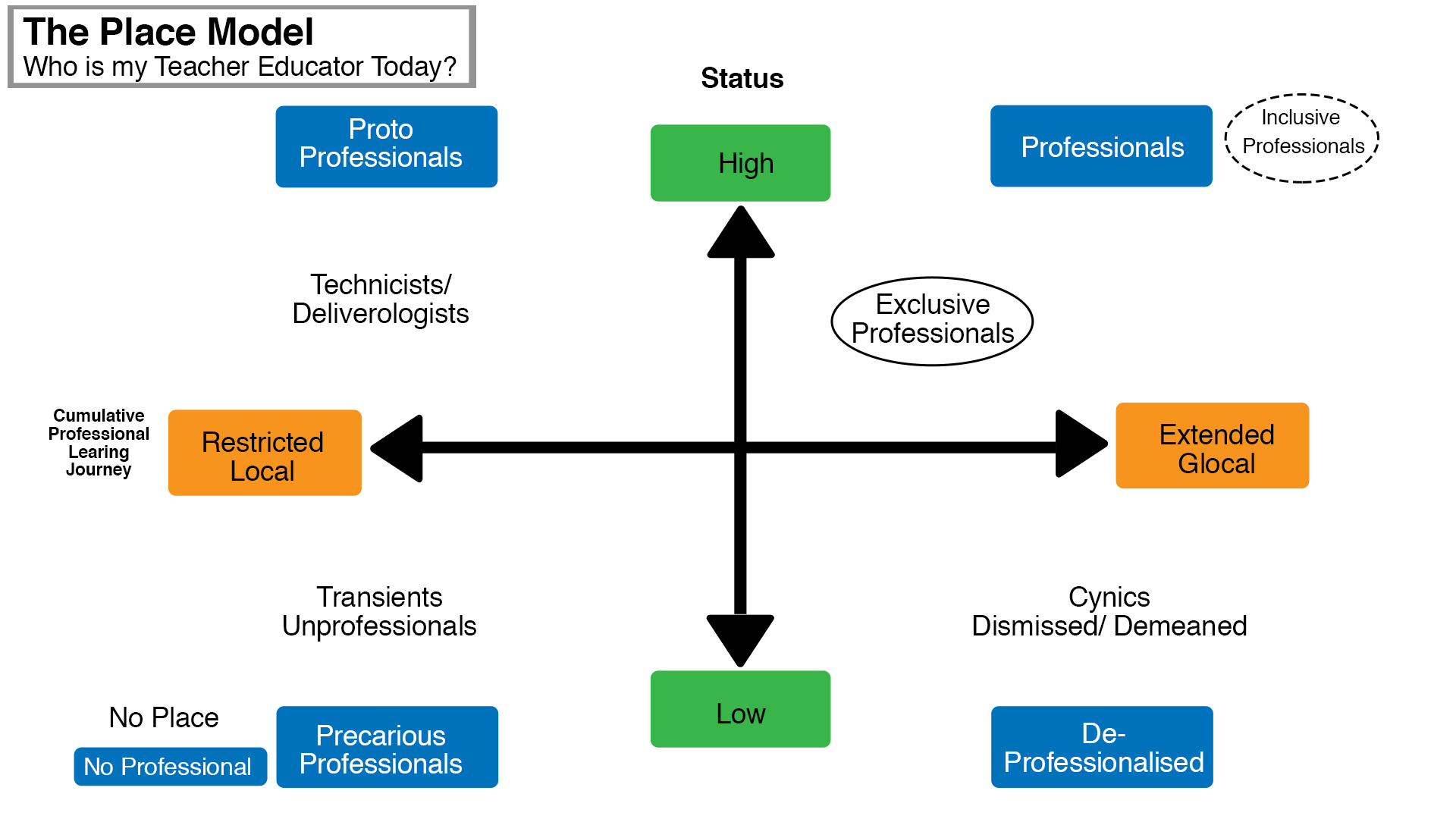 [Speaker Notes: MARK MODEL
The casualistaion has happened across academia but perhaps more so in teacher education where visiting student teachers is seen as a waste of time rather than as central to the partnerships which sustain high quality teacher education …I too was on a temporary contract…and jobs portfolio careers are becoming more fractionalized…although how this  (Butterfly career….never what they used to be) is compatible with the sustained learning required to build and academic careers is difficult to fathom …
More concerning but much less evidenced unprofessional behavior…less evidence than amongst teacher educators that teachers   …where unprofessional behavior of teachers is the stuff of headlines that send  the Daily Mail leap into frenzies of self righteousness. ….but is evidenced in appalling level Schooling as Violence (Clive Harber) and in response also to the accountability agendas …league tables..90 percent of student teachers unfairly assisted by teachers….
In teacher education…well we do not really know…anecdotally yes…I have been a Head of School….
Yet it’s existence is implied in the politician’s critiques of teacher education mentioned earlier in England USA, Australia etc…suggestions that teacher educators are lazy adept at hiding their weaknesses….and certainly the student surveys although we alI know of students being told by staff that if they are too negative in the NSS it could impact their future job prospects. Poor NSS scores mean a lower league table position, which will reflect badly on them, apparently, as a graduate of a less prestigious university.  There is a spiral of Lack of trust leading to more monitoring leading to subversion leading to lack of trust….
But hard evidence, systematic of these  studies snake in grass seem impossible to find …actially I think Spiders are a better analogy for unprofessionals…spiders   who insert acid to dissolve theor prey   and leave exoskeletons (of individuals or professions) hanging in the web.

if you know of studies please tell me? In fact, by way of a bribe…I’ll give a copy of my book to the person who presents me with published evidence of unprofessionall behavior in initial teacher education.]
De-professionalised
(Or dis-professionalised?)
Cynics…easier than falling off a log! But informed skepticism is useful 
Dismissed by politicians seeking to create rhetorical space for reform Enemies of Promise, The Blob (Gove)
Migrant and refugees teacher educators whose qualifications are not recognized… teachers can help to ensure that migrant children do not move away form education
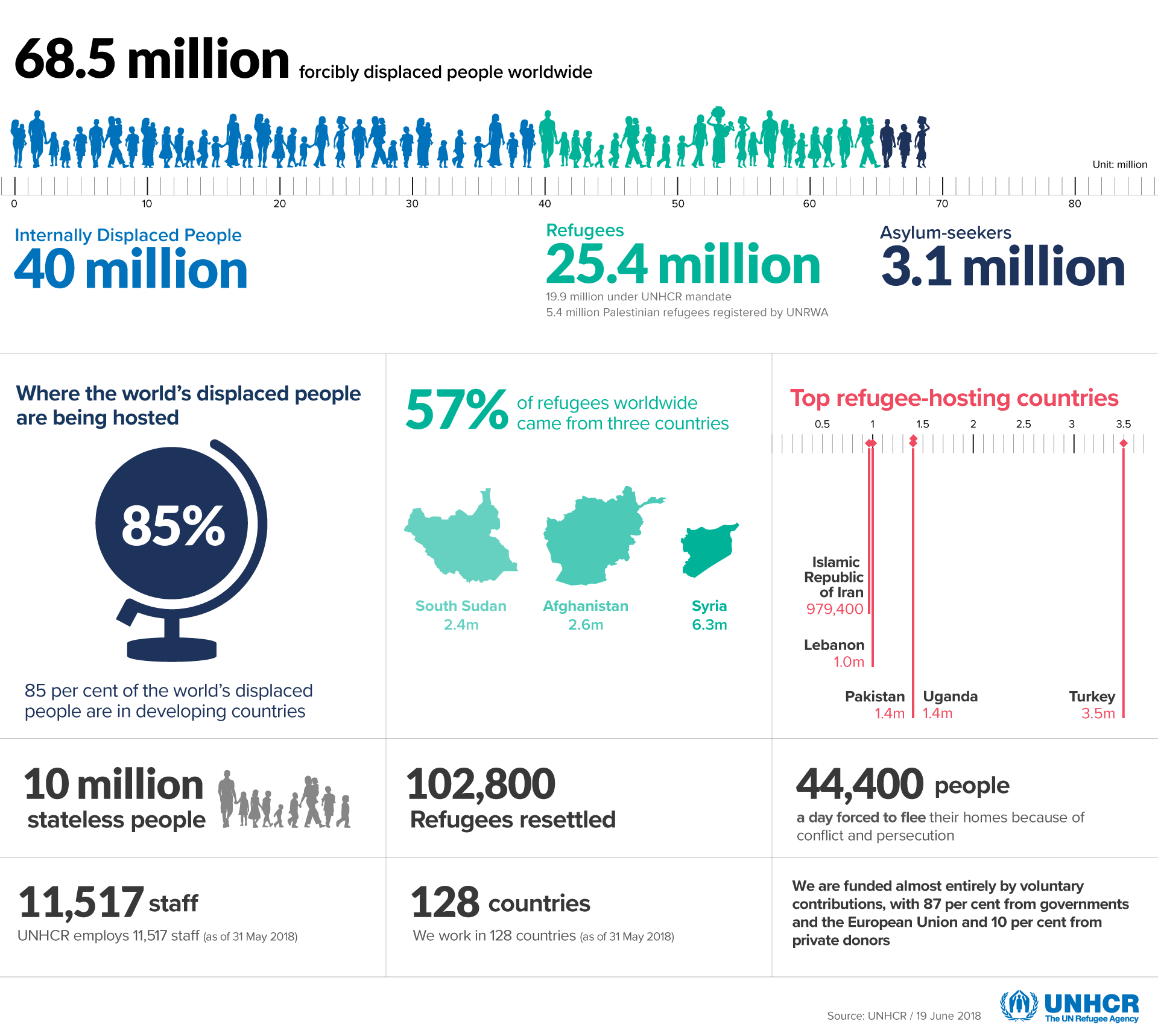 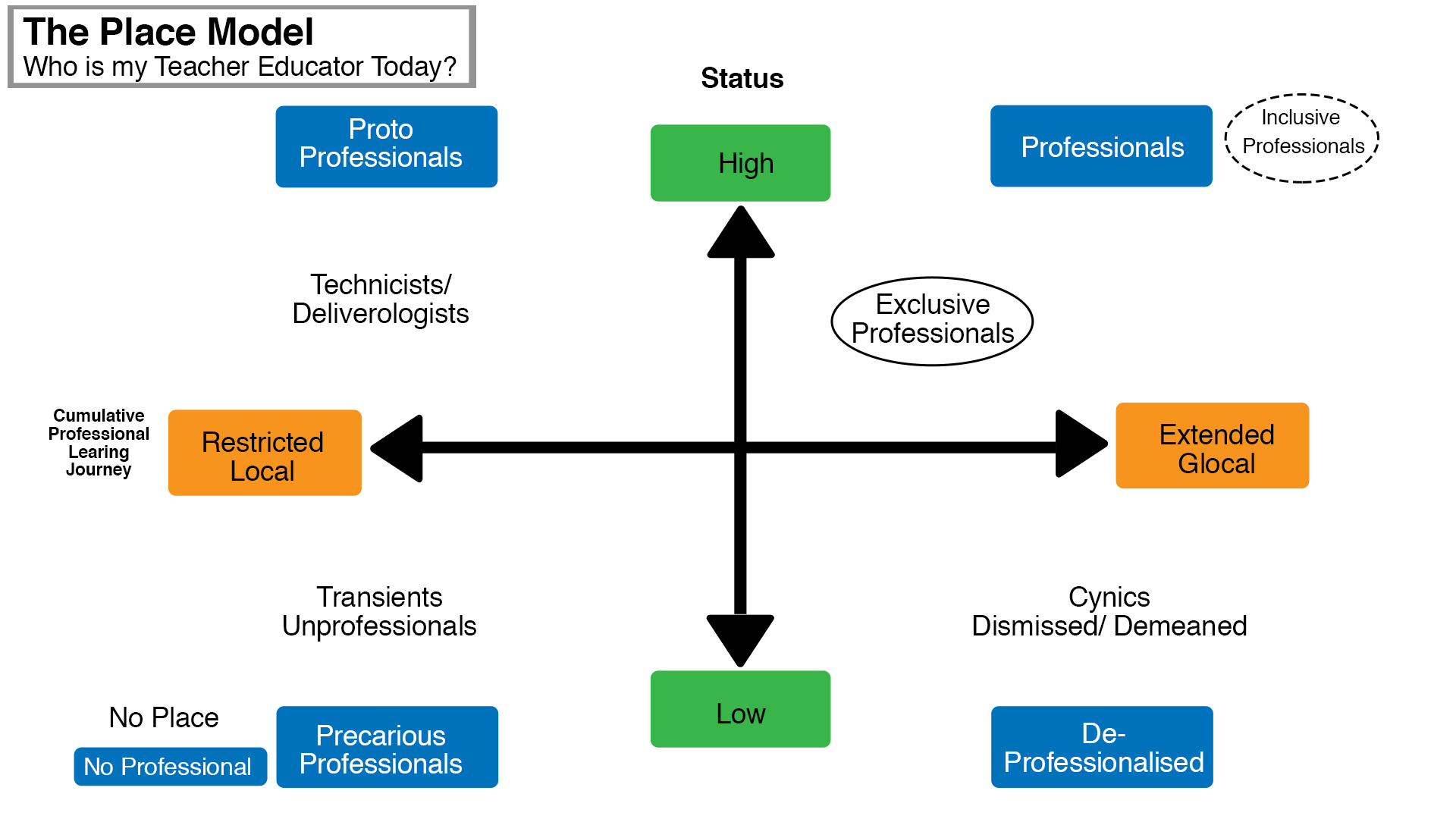 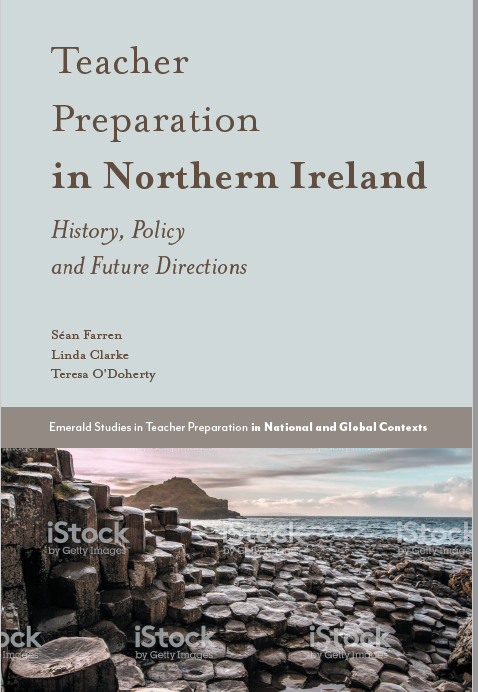 [Speaker Notes: MARK MODEL

This is the part of the Model which I thought it might be difficult to populate….perhaps the bit of the medieval map where the cartographer’s knowledge was scant….and they wrote here be dragons….and that seems appropriate as I gradually began to  realize that this might be a crowded place
Here is the place of those with long educational journey applying knowledge garnered over the years from across the glob to their local contexts, yet poorly esteemed….

On consideration and in discussion I realized that at least Three quite disparate groups may be found here with varying degrees of agency ….start with who chose to be here …. 
PHOTO  of students …This who chose to be here the cynics…student teachers asked in lecture theatres every one has met at least one teacher who had tried to put them off. Universities seem some days to be packed full of cynics…and there may be more of these in an age when retirement ages is extending …disappearing…imagine teaching 10Z on a Friday afternoon and you're 75.
I can feel it myself …the easy slide into cynicism. But informed skepticism is useful – this Model is part of my journey as an informed skeptic. 

The second group of inhabitants - Teacher Educators dismissed by politicians as noted earlier in England, Australia and the USA… interestingly not in NI where we don’t have a government for over 800 days….even when there any but many of the previous ones did not have an educational backgrounds that would stand up to a university lecturer …last but one minister of education had been a chef…although we dis have a minister of higher education Sean Farren who been a teacher educator…he notably did not interfere in teacher education….her is my co-author of a forthcoming book on the History of Teacher Education in Northern Irealnd …from the creation of the state in 1921 to the present day…
Finally a group of increasing size those increasing migrants refugees whose qualifications and experience are not recognized in new country (diagram). UNHCR…31 people displaced every minute….]
Professionals
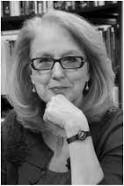 Leaders/Heroes in Teacher Education on a Global Scale
Marilyn Cochran-Smith – e.g. research about equity democratic teacher education
Challenges us to apply ideas locally



All of us….who  make no apologies for saying that teacher educators should be:
highly esteemed, trustworthy experts 
with academic freedom to ask inconvenient questions and cause problems rather than just solving them (Beista et al, 2019)
who can stand over the highest quality, most rigorous 
Teacher Education for the benefit of all the world’s children…

But are we a dystopia too? Exclusive Professionals?
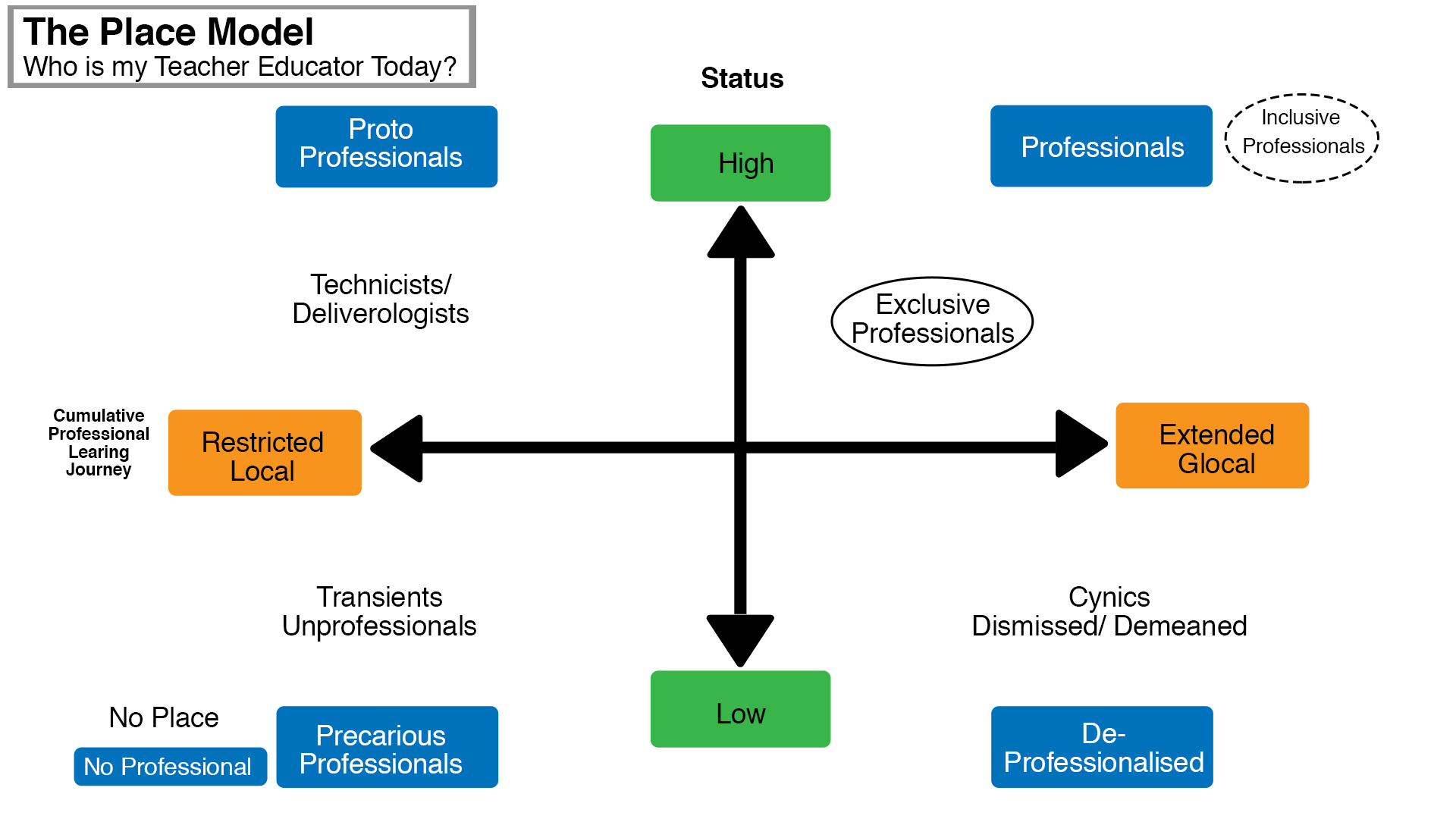 [Speaker Notes: MARK MODEL

So who are our leaders- Gary Thomas begins his short book of education by asking us to name a famous educator….a good question for which I am not sure that members of the public would have good answers… or would care…does that matter? 
In teacher education, of course, I can name many great colleagues who challenge us with important questions…
Perhaps on an international scale  Marylyn Cochrane Smith  who is a thought leader in the field internationally…and challenges us to apply her ideas (e.g. around  democratic teacher education) locally… 
In the UK …many Richard Pring… who in his book the Life and Death of Secondary Education admits a nostalgia for the HMI – Her Majesty’s Inspectors of Schools –the precursors of OFSTED – all of who m came form teaching backgrounds, and who were famous for rigorous inspections but who both challenged and supported the teaching profession – having the status and the desire to stand up to government ministers, as the need arose. One wonders how they might have reckoned with AI.

And then there is us…read slide

But on considering this …I wonder if this too …are we exclusive professionals … is a dystopia (a sixth one!) …endangered and distracted by a combination of capitalism, bureaucracy and the unregulated growth of AI powered learning (if that is what is happening?).

Perhaps]
Inclusive Professional: Utopia or oxymoron?
Thomas More, Utopia can mean either ‘Good Place’ or ‘No Place’
Inclusive Professionals – an ideal or an oxymoron
Including best people and ideas - support for access at postgraduate level 
Including real life challenges – akin to democratic teacher education (Cochran-Smith et al, 2018) challenging inequality, climate change, teachers with guns, surveillance capitalism (Zuboff, 2019)…..
Including (augmented by) AI …in this most human of professions. AI will permit inverting totem pole of esteem – Obama (Wired Mag Interview, 2017) most human of professions will be on top – teachers, nurses, social workers…using human strengths: care, criticality, creativity….teaching.
Only humans teach …Including outreach to the public…Teacher Educators are intrinsically inclusive?

Ask your students?
[Speaker Notes: A more positive utopian view  …inclusive Professionals might look like this

Of course Thomas More's Utopia from the Greek…some scholars would say deliberately could mean either good place or no place…leaving room for it to be  an ideal or an oxymoron…an impossibility…
After all…..all professions have to be exclusive…cachet…esteem. Status is important…they cannot be inclusive…….or can they…well perhaps teacher education has a better chance than most…

Including – the best people and ideas..
My analysis has resonance with and that of Marilyn Cochran-Smith, Keefe & Carney in theory 2018 paper comparing entrepreneurial teacher education, managerial teacher education and democratic teacher education as competing agendas….
AI an Obama

Perhaps the notion of  inclusive professional is an impossibility…although, as I say I have met these teacher educators I have even worked with some…
Perhaps, however, the other logics capitalism and bureaucracy are underestimations of human potential…can damage teacher education…and it is hard to tell to tell what Ai might do to teacher and teacher educators 

But inclusive professionalism….trustworthy experts….may be just what we need in teacher education (how could any less be good enough?) is perhaps an overestimation…but a worthy aim for teacher educators and for our student teachers too……next slide]
Using the Place Model  with your student teachers
Tell me what do you plan to do with your one wild and precious life? (Mary Oliver, 1992)
Animal-ation  
Teacher Status and Professional Learning (Critical)
Howard Gardner’s Harvard Good Project Blog on professionals
The BERA Blog
Article – Discourse and forthcoming special issue of Journal of Education Sciences.
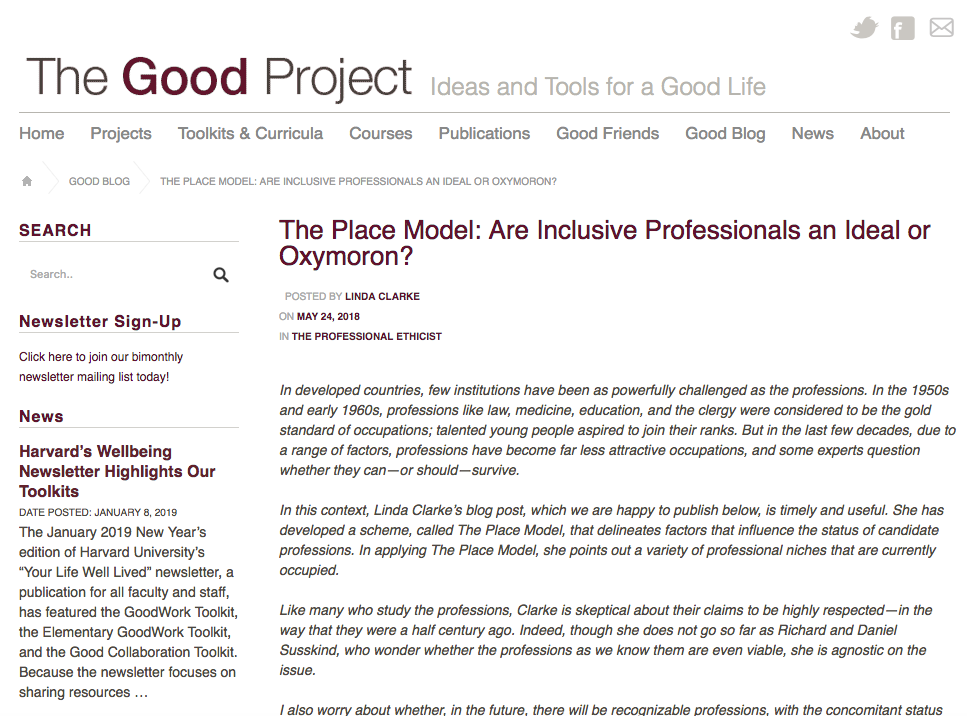 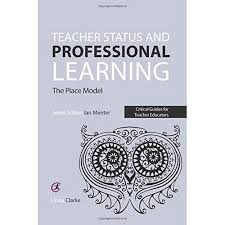 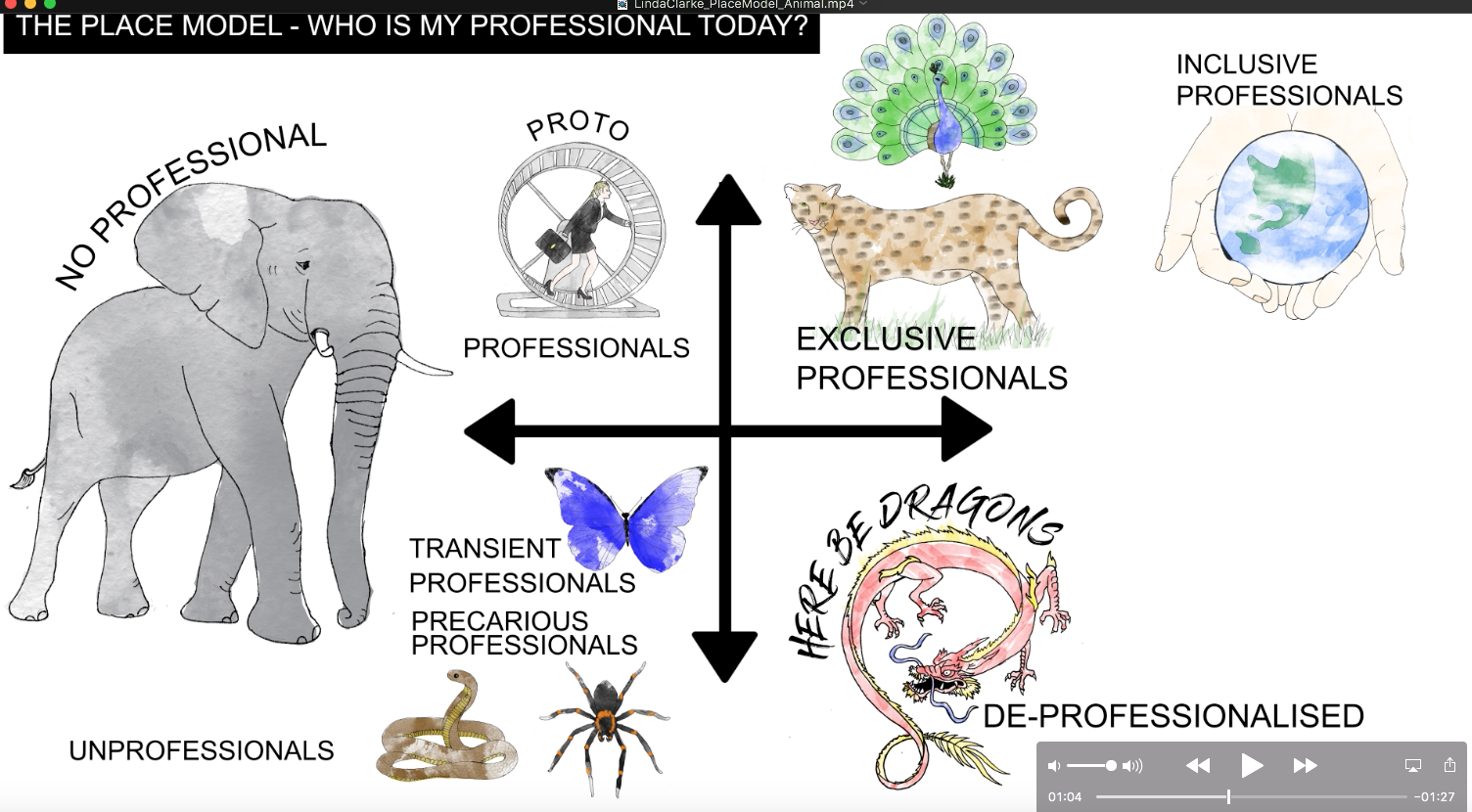 [Speaker Notes: So ….did you spot yourselves….
We are all in  many of these places ….even across one day 
To sum up …did you spot the animal analogies?
Other places to read about this…book …teacher educator tool]
Rationale
2 lenses….

Freidison’s (2001) 3 Logics
Professionalism
Markets
Bureaucracy
(Artificial Intelligence)

The Place Model

3. How you might use this
Thank you
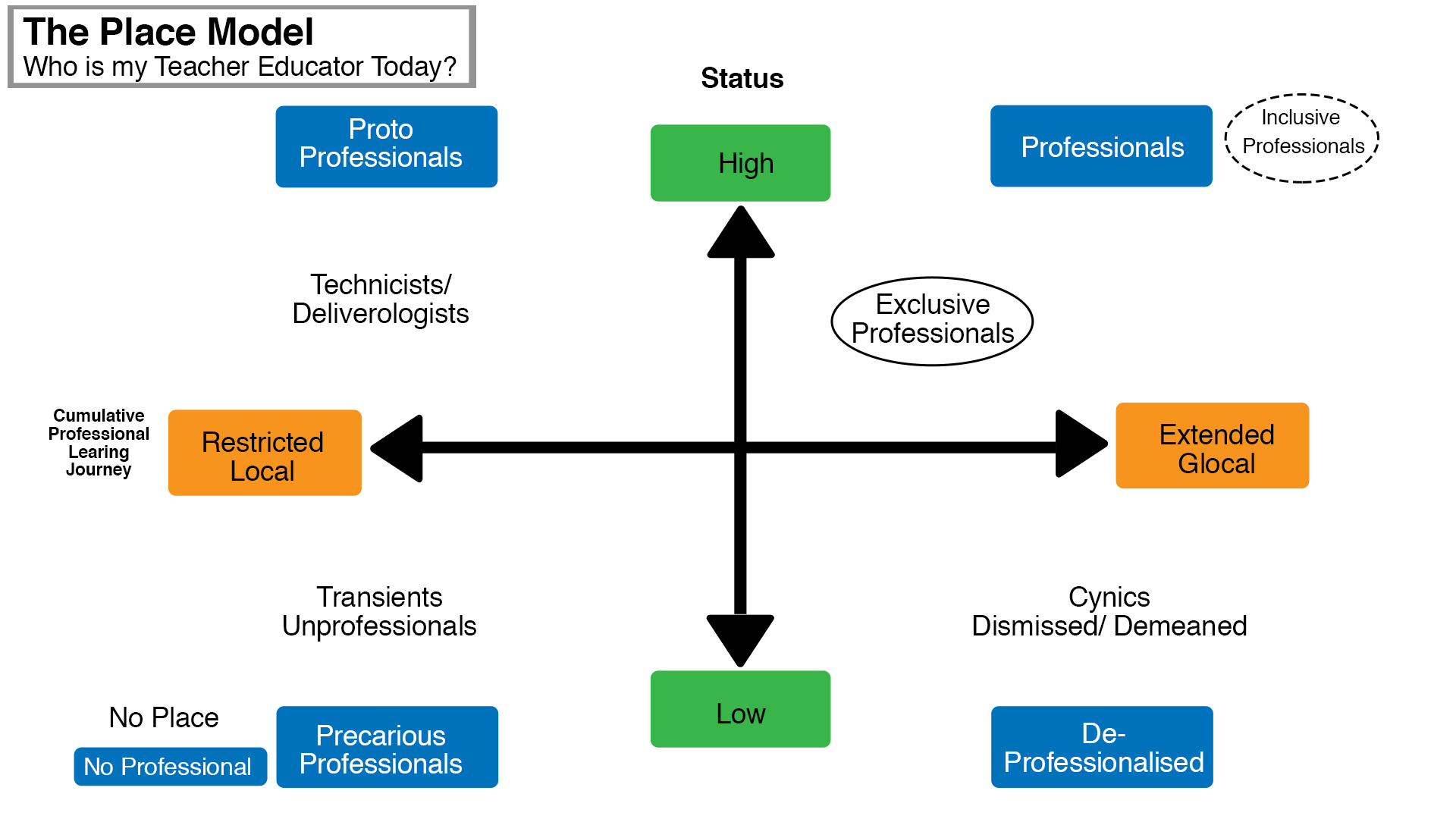 [Speaker Notes: So I think I have done as promised 

Explained my rationale 

Use two lenses to examine the professional place of teacher educators….we’re going bifocal…

Friedson’s 3 logics as one lens - (you’ll notice I have added 4 logic – artificial intelligence…

Secondly - but also my Model – the Place Model as a second lens… to map the professional  place of teacher educators…

..so you have a takeaway classroom tool too…a filter. A ready reckoner to use every time you hear the word

No questions…but we will have opportunities to discuss today…thank you]